viz tank     [a repository of data/info/knowledge visualisation solutions]
Catégorisation, classification
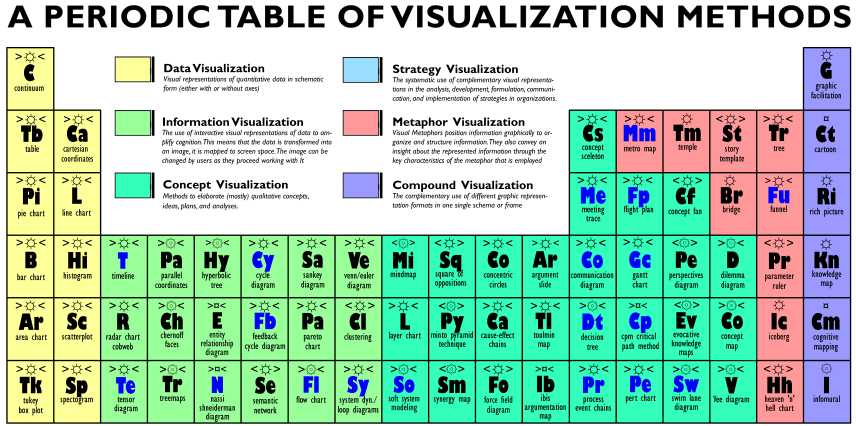 Periodic Table of visualization Methods 
Ralph Lengler & Martin J. Eppler (2007)
<http://www.visual-literacy.org/periodic_table/periodic_table.pdf>
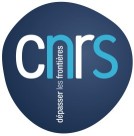 J.Y. Blaise,  I. Dudek 2021
viz tank     [a repository of data/info/knowledge visualisation solutions]
Catégorisation, classification
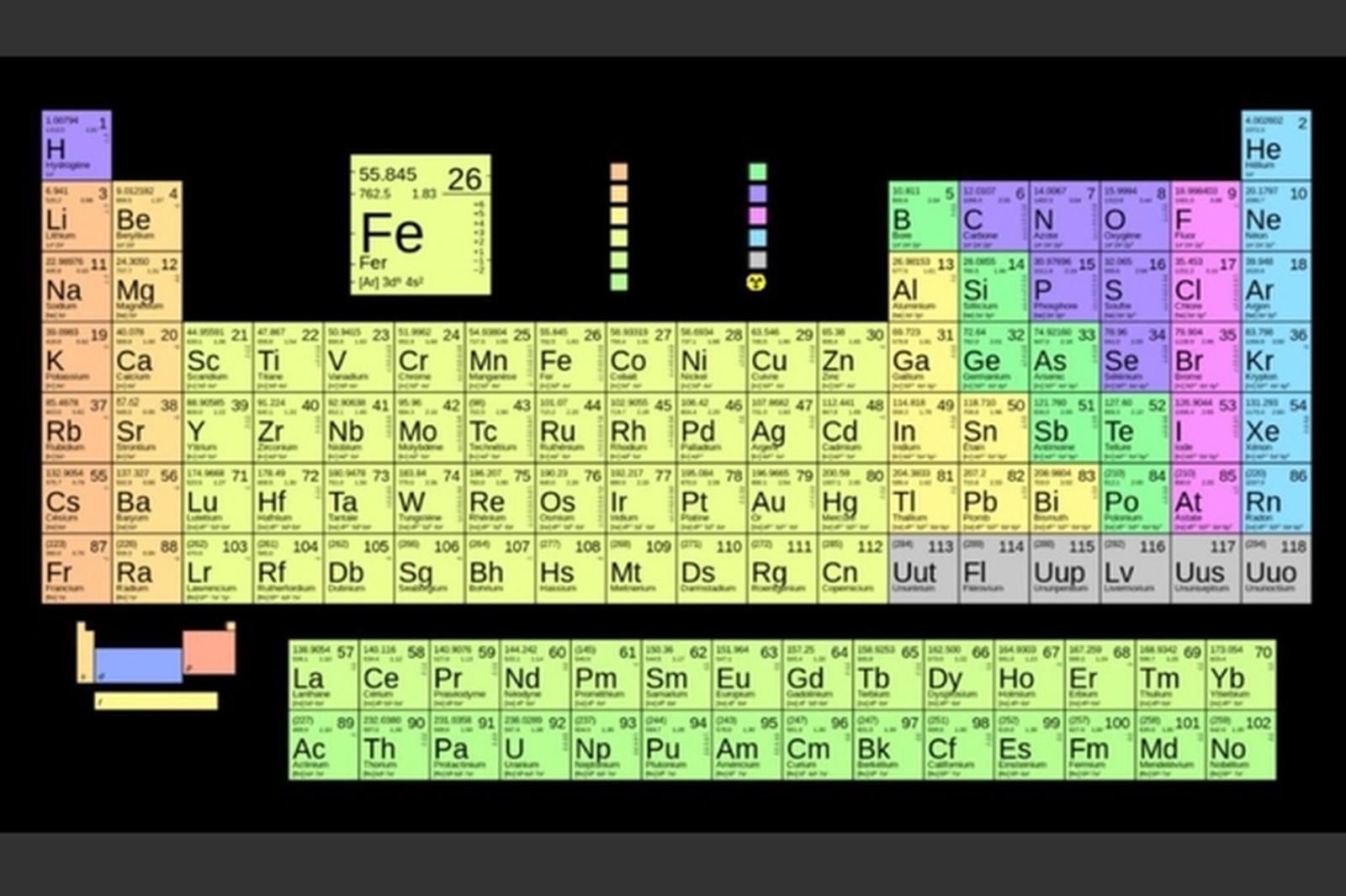 S’appuie sur le tableau périodique des éléments, classification imaginée en 1869 par Dmitri Ivanovitch Mendeleïev. Extrait de la Tribune de Genève« La Table de Mendeleïev rassemble les éléments en fonction de leur masse atomique, dont découlent en partie leurs propriétés chimiques. »
<https://www.tdg.ch/savoirs/tableau-periodique-elements-fete-150-ans/story/30219244>
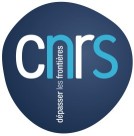 J.Y. Blaise,  I. Dudek 2021